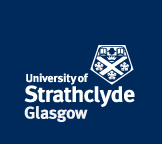 The Constitution and Public Goods
Aileen McHarg
Public Goods and Scotland’s Constitution
Scottish Government, February 2013: ‘The Scottish Government will propose provisions that encapsulate the collective expression of values that we hold dear in Scotland’:
Ban on nuclear weapons being based in Scotland
Prevention of illegal wars
Constitutional protection of principles on climate change, the environment and sustainable use of natural resources
Largely hostile reaction:
Inappropriate to seek to bind future generations to substantive policy commitments
Concerns about justiciability
Public Goods and Constitutions
Collective value statements extremely common in real world constitutions – ‘value-based’, ‘programmatic’, ‘manifesto’, or ‘mission-statement’ constitutions:
Wide range of goals/values protected (e.g., international peace; social justice and equality; free market/social market/socialist economics; essential state functions; religious/secular values; social institutions/social values; national languages;  environment/natural resources)
N.b., precedents for all Scottish Government proposals
Significant variation between constitutions 
Found in liberal democratic as well as other constitutions
UK constitution not substantively neutral:
Impact of ECHR/EU law
Influence of, e.g., economic/green constitutionalism
Constitutional Protection of Public Goods: Forms and Functions
Forms of protection:
Preambles
Directive principles 
Concrete legal rights/duties/constraints

Constitutional functions:
Expressive/constitutive – confirmatory/aspirational
Pre-commitment
Defining the (Scottish) Nation
Defining collective values in a written constitution ‘is a key part of the “why” for independence for Scotland.’ (Alex Salmond, Jan 2013)
Unconvincing to claim that Scottish Government’s proposals are foundational to the new constitutional order
But could form part of aspirational statement of Scottish values:
Is there/could there be sufficient consensus?
Defining the (Scottish) Nation
Benefits:
May increase ‘diffuse support’ for constitution
Educative/inspirational effects
Specific effects will depend on content and legal status, e.g.:
Ban on nuclear weapons
Ban on illegal wars
Objections:
National values may conflict with international obligations
Inappropriate to seek to bind future generations
Constitutions generally do not prevent changes in dominant political/economic ideologies
May alter terms of political debate
Pre-commitment and Collective Goods
Environmental goods in general, and climate change mitigation in particular, have strong claim to protection against normal majoritarian politics
Pre-commitment seeks to protect rather than to bind future generations
Forms of constitutional environmental protection:
General principles v specific provisions?
Substantive v procedural/institutional provisions?
Conclusions
Constitutions frequently define and protect collective values;
These may perform expressive/constitutive and/or pre-commitment functions;
Their advantages and disadvantages will depend on their precise content and legal effect, as well as the ease of constitutional amendment;
To the extent that they are legally binding, they are open to objections in principle, but these are possibly weaker than they might appear (and in any case are undermined by the acceptance of constitutionally entrenched individual rights);
There is a case to be made for inclusion of the Scottish Government’s specific proposals in a post-independence constitution (particularly the environmental proposals), but these cannot claim to be necessary features of such a constitution.